1ºNIVEL DE1º CICLO DE E.I.
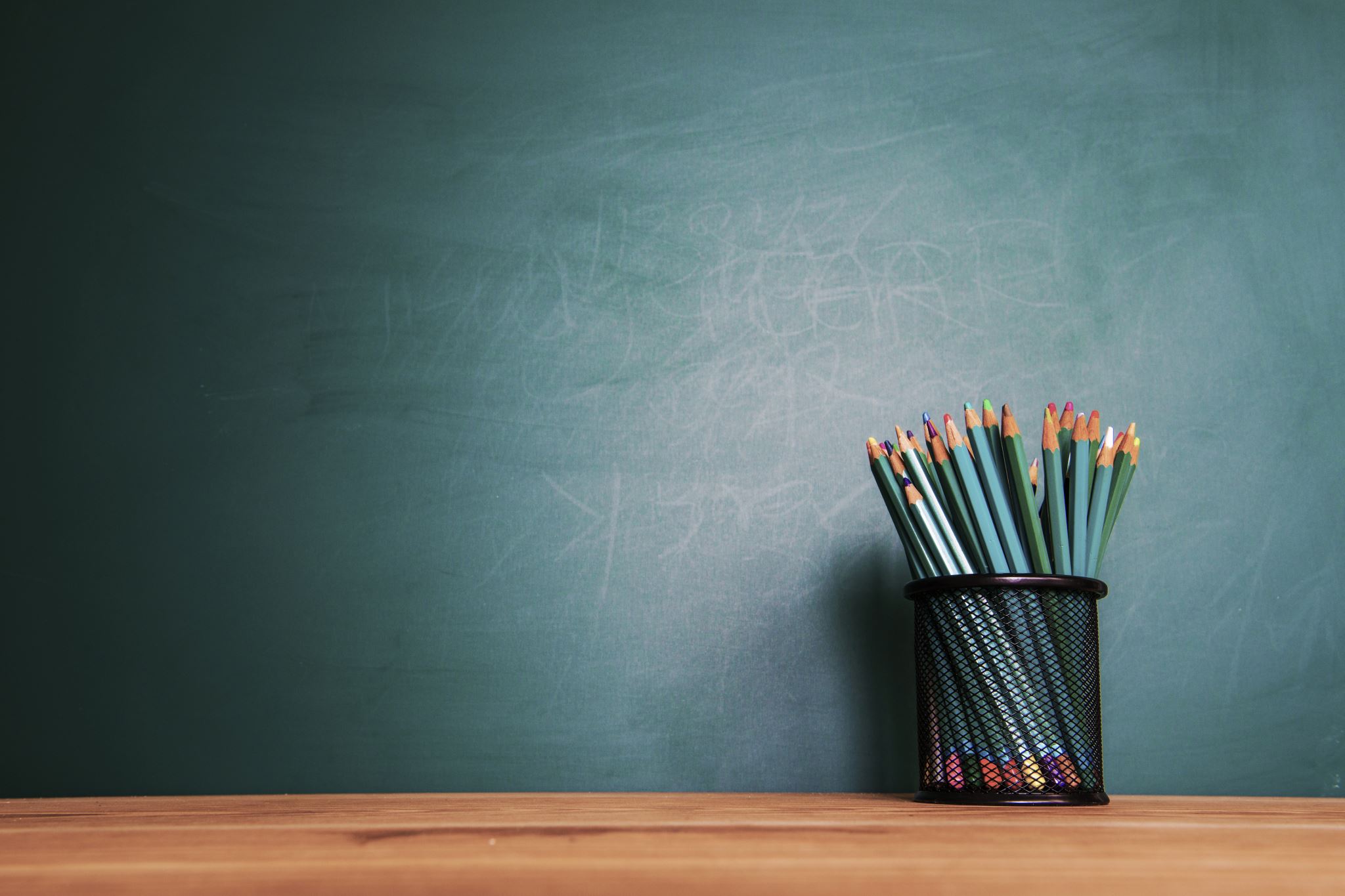 CREAR UN AMBIENTE TRANQUILO Y ACOGEDOR.
ATRAER A LOS NIÑOS/AS HACIA EL “MOMENTO DE ENCUENTRO” CON CANCIONES.
MATERIALES PREPARADOS PARA FÁCIL MANIPULACIÓN Y OBSERVACIÓN.
MONTAJE DE DADOS EN EL AULA.
INSTRUCCIONES PARA REALIZAR TU ESPACIO DE ACTIVIDADES CON DISTINTOS RITMOS DE APRENDIZAJE
NAZARETH MARTÍNEZ